1
Presentations
COE 201- Computer Proficiency
Mr. Ahmad Al Kawam
2
Outline
Short Introduction
 View Modes:
Normal
Slide Sorter
Slide Show
Notes Page

 Slide Master and Title Master

 Inserting Objects:
Diagrams
Charts
Tables

 Format Options
Slide Design
Slide Layout
Background
Slide Effects
Slide Animation
Slide Transitions

Running your Slideshow:
Colors and Effects
Slide Hiding

Preparing your slideshow for Packaging

Saving as a Video
3
View Mode: Normal
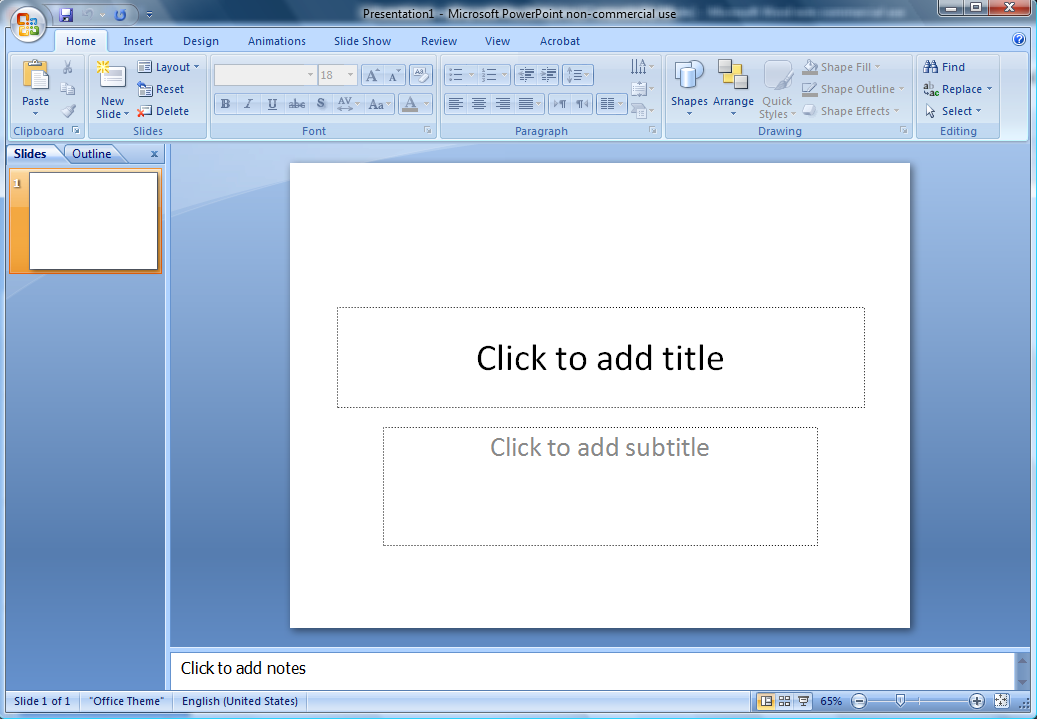 Editing Area
Slide Notes
4
View Mode: Slide Sorter
Allows you to organize your 
slides easier.
You can move, copy, paste and delete one or more slides at the same time.
5
View Mode: Notes Page
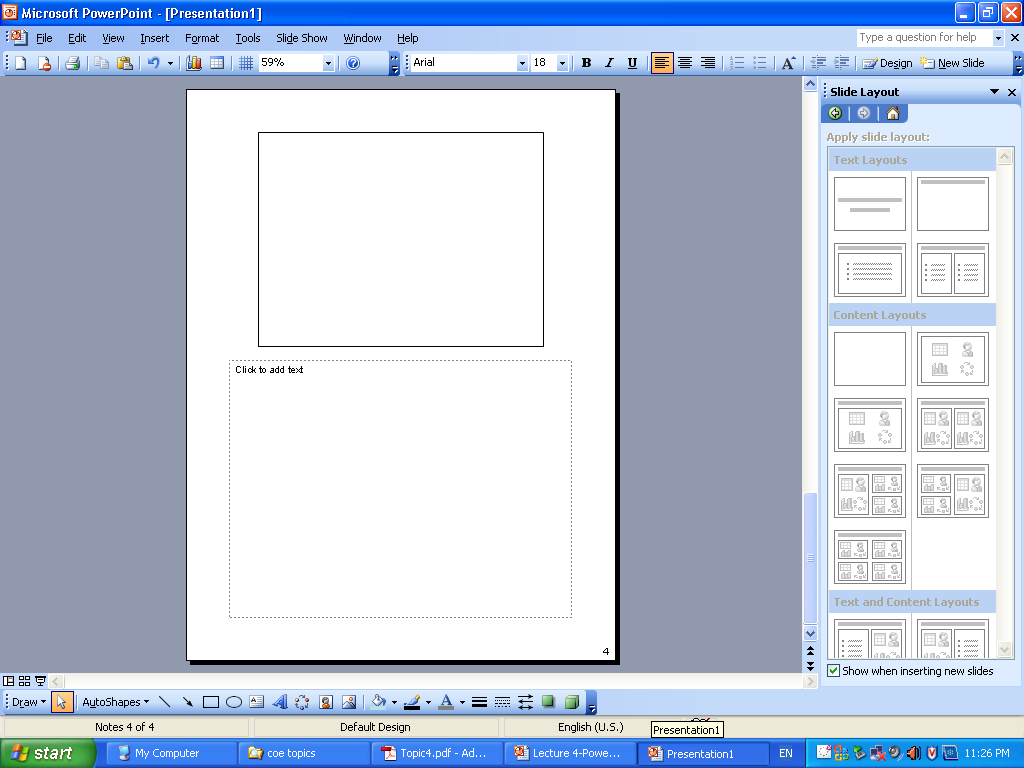 Allows you to write important notes about every slide.
These notes can be printed for rehearsal or distribution to the audience.
6
View Mode: Slideshow
Displays your presentation covering the whole computer screen

Can be run from several places:

View         Slide Show
F5
Slide Show           View Show
By clicking on the Show Icon located in the bottom, leftmost area in PowerPoint
7
The Slide Master
Slide Master = Slide Template

Two types can be defined:
Slide Master
Title Master


Any change to the slide master will reflect on all the slides in your presentation
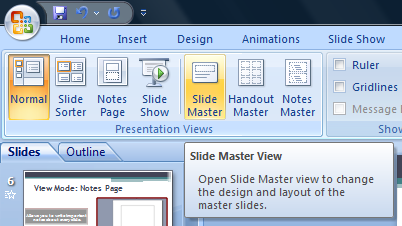 8
Inserting Objects
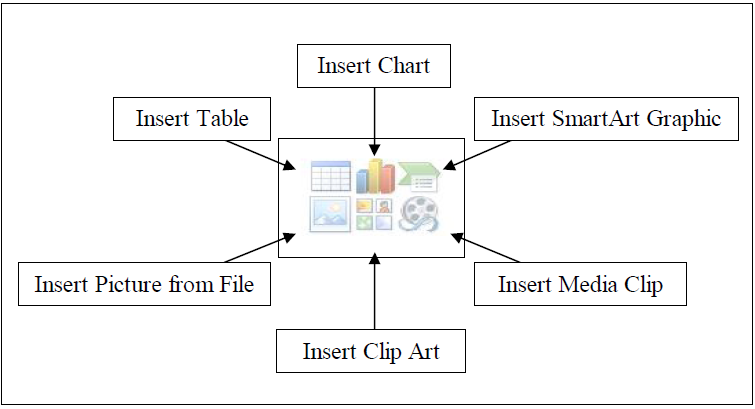 9
Insert Objects: Charts
Found under Insert       Chart

Easy alternative to Microsoft Excel

 Add more elements in the datasheet or modify existing elements.
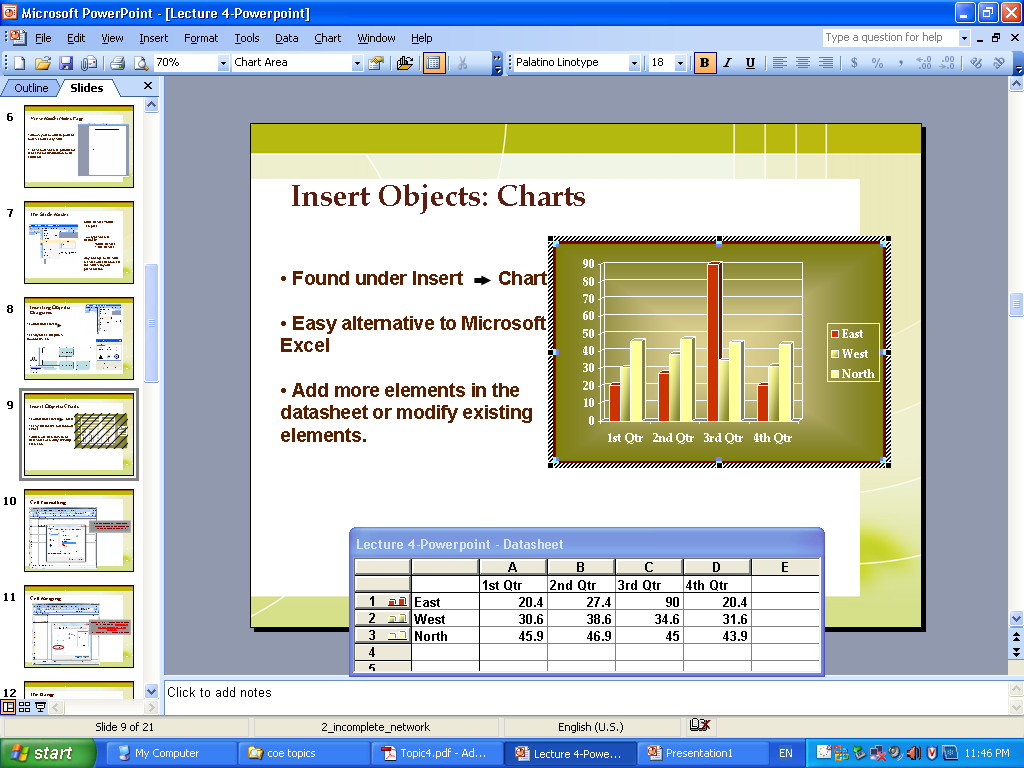 10
Insert Objects: Tables
Found under Insert       Table
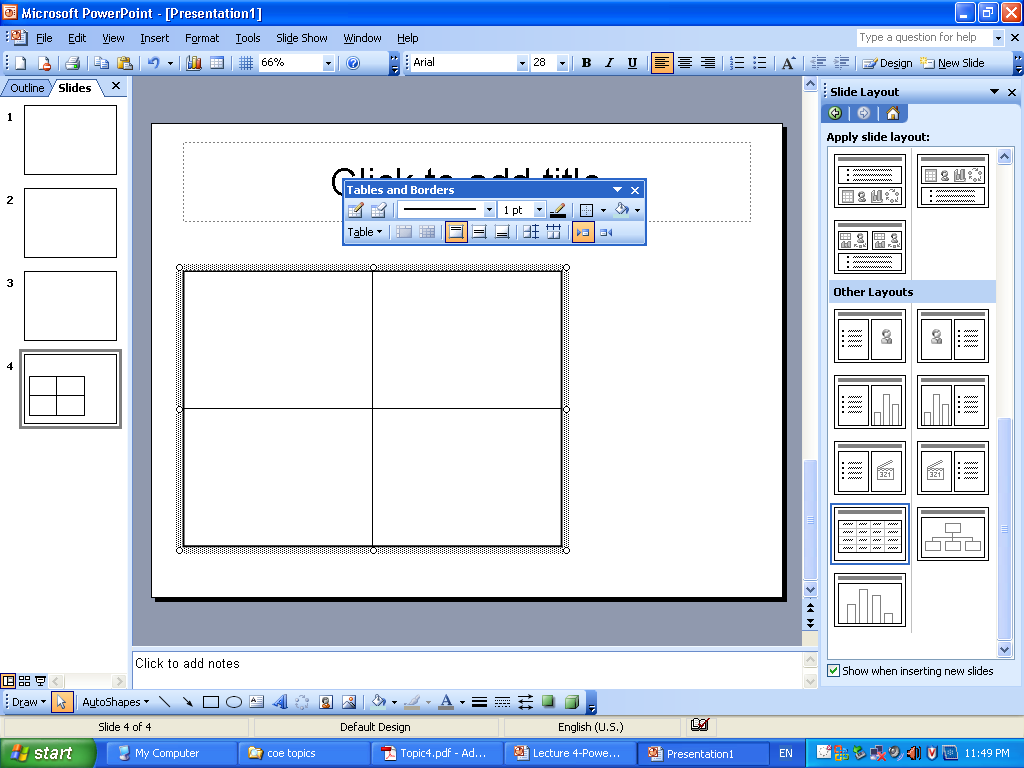 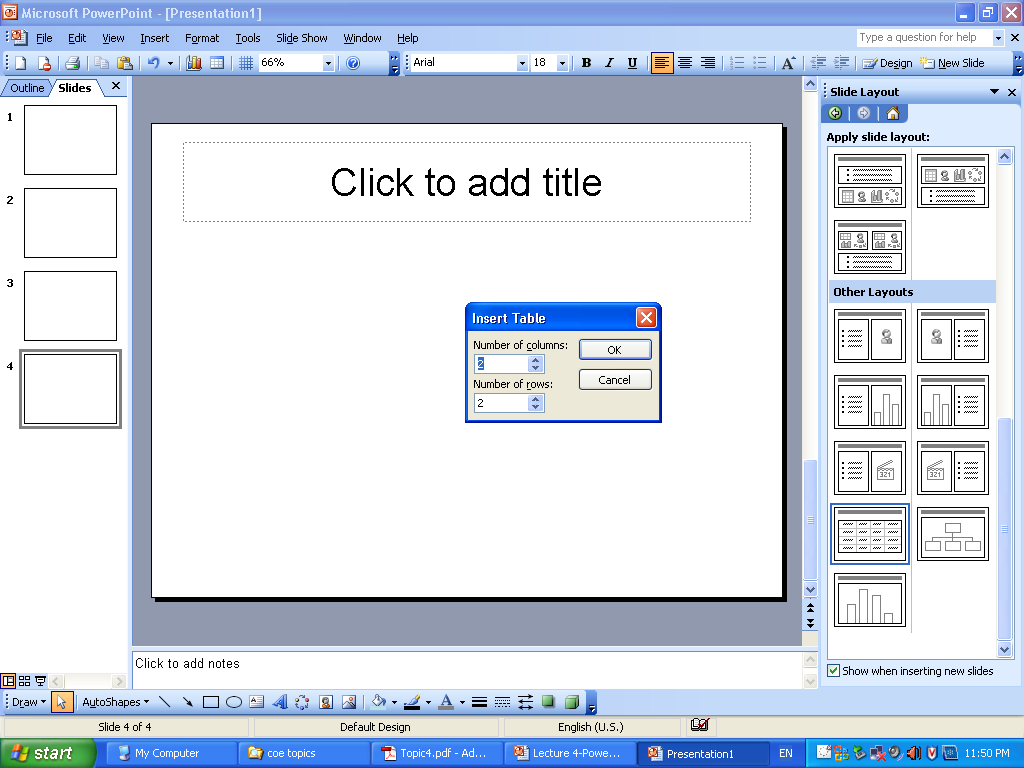 11
Shapes, Smart Art etc…
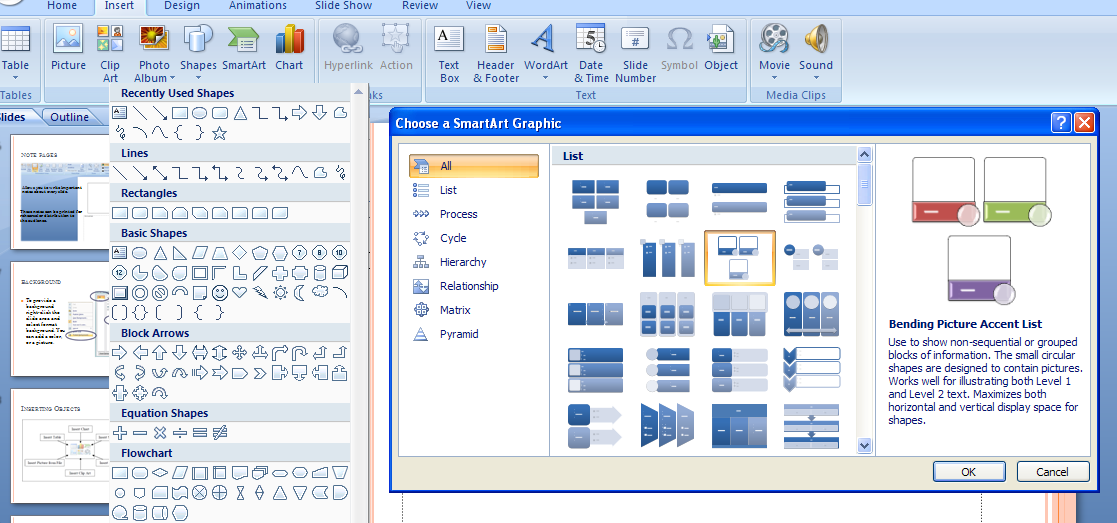 12
Slide Design
Found under:    Design

 Under the design type you can edit the theme, colors, fonts, effects and other settings.

 The design can be modified in the Slide/Title Master
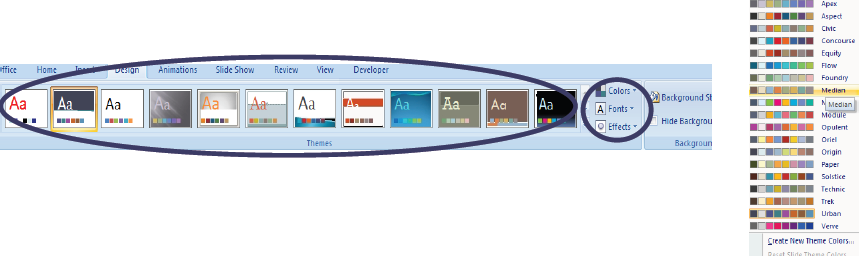 13
Slide Layout
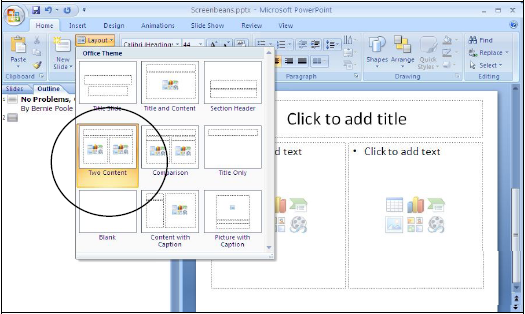 Found under Home                   	Layout

Allows you to use a preset  slide layout for easy ordering on-screen
14
Background
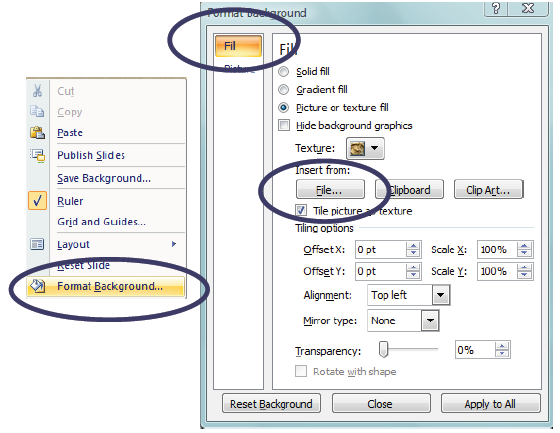 Select a background for one or more slides
Right click on the slide editing area
Select “Format Background”
15
Slide Transitions
Found under Animations       
		Transition to This Slide

 Allows you to add transition effects between every two slides.

 Optionally, you can set the slide advancement to ‘automatic’ after a certain time.
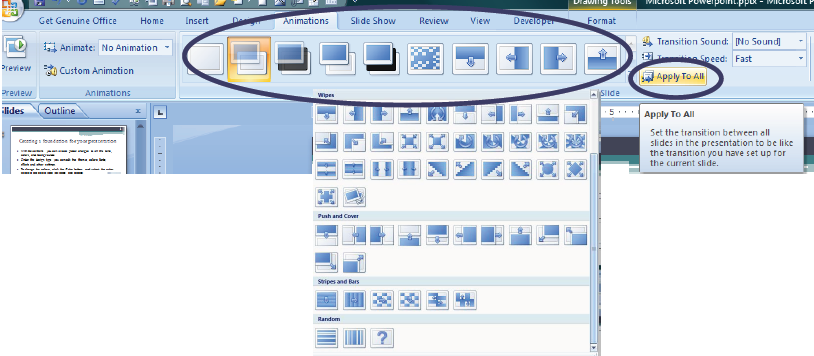 16
Slide Animation
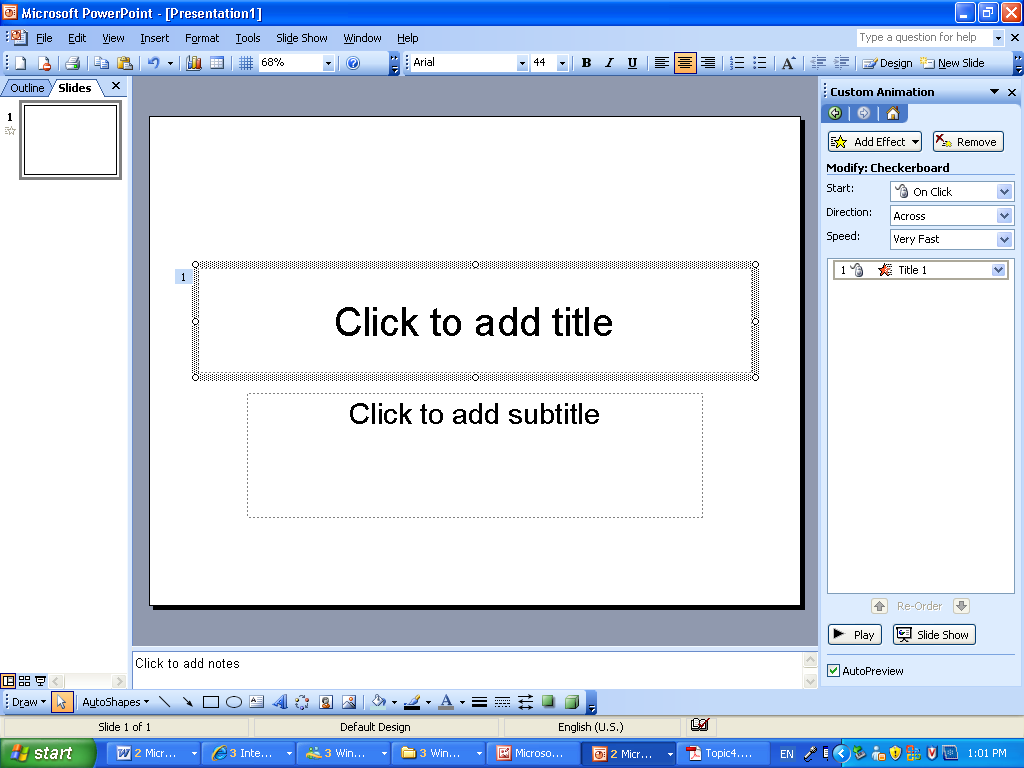 Select any object 
Go to “Animations” 
select ‘Custom Animation’
You can:
Add an animation
Edit an animation
Time and/or reorganize animations
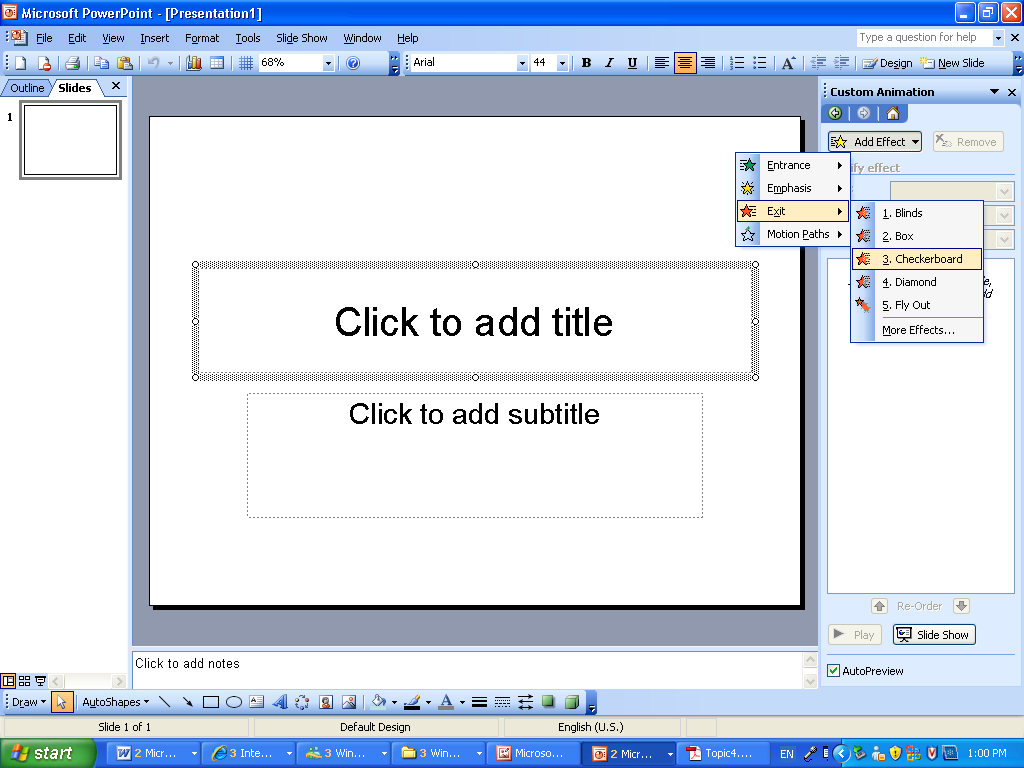 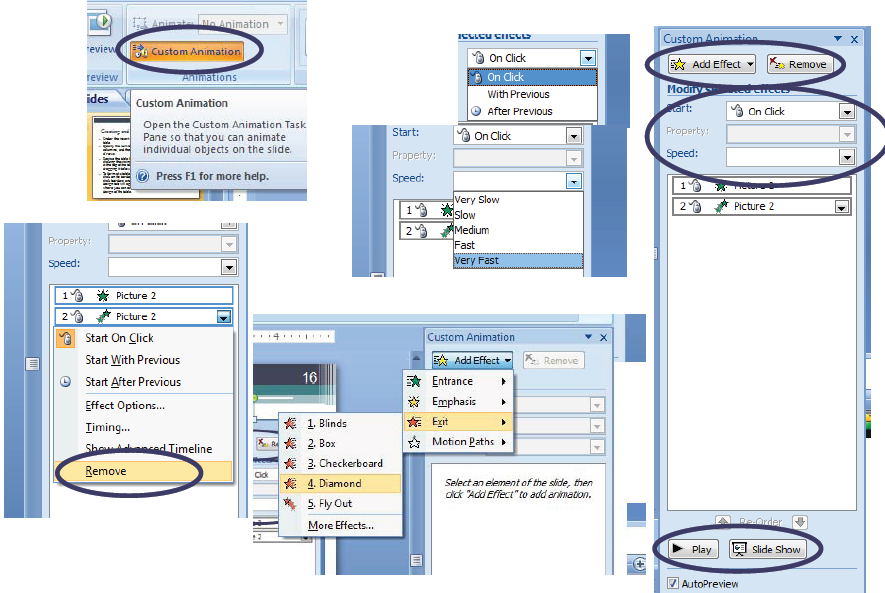 17
Hyperlinks
Right click on the object and select “Hyperlink”
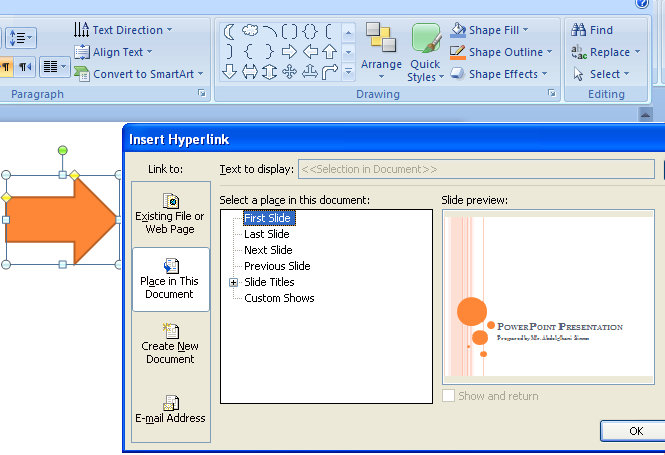 18
The Slide Show
Never put too much text on your slide!
Careful with the used colors!!
A picture is worth a thousand words!
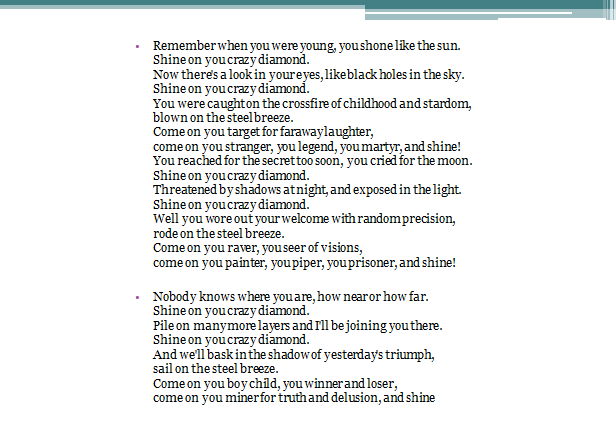 19
The Slide Show
Slide Hiding
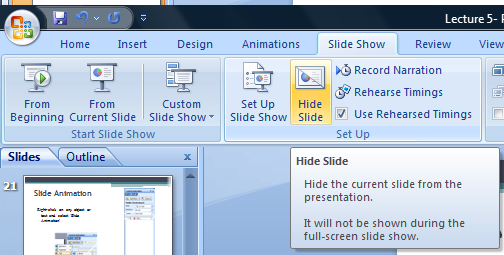 20
Packaging
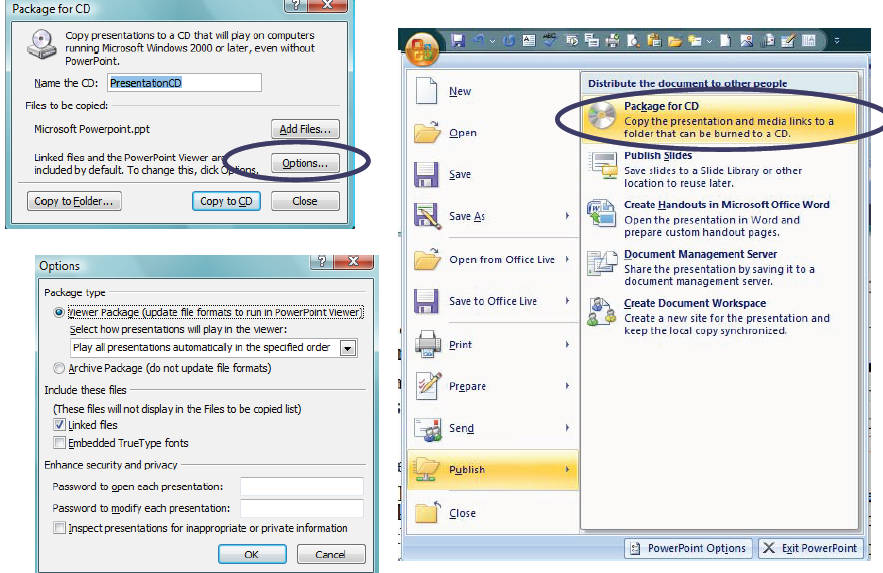 The Pack-and-go feature:

 Compact format on USB or CD-ROM

 Include Fonts and Objects

 Include a standalone viewer
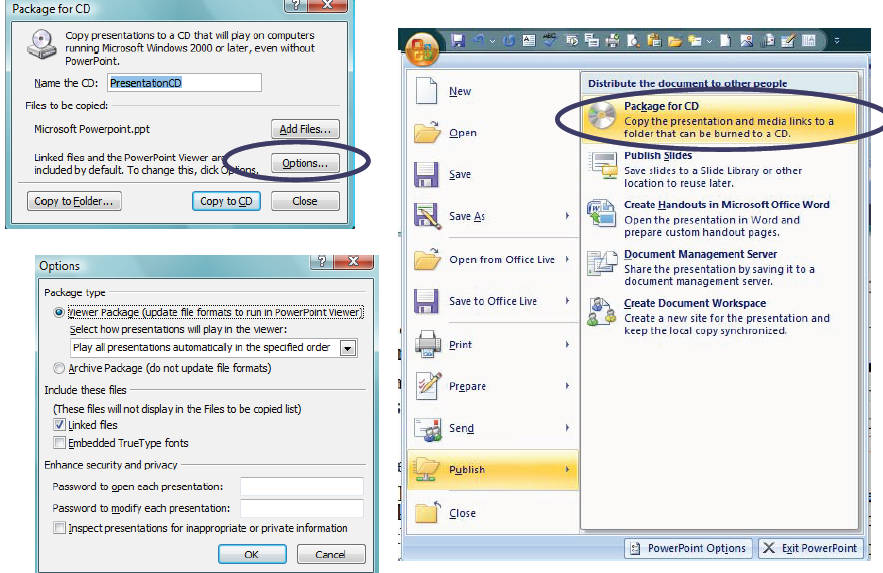 21
Saving As A Video
Save As…

 Select “.wmv” as the type
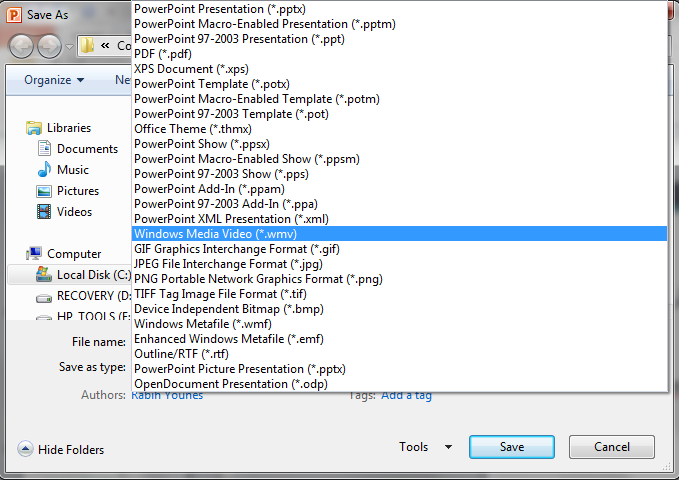